«История в камне и бронзе»: эффективные методические приемы изучения скульптуры на уроках истории и краеведения
Салмина Марина Сергеевна
Учитель истории МАОУ «СОШ № 59
г. Челябинска»
"Скульптура" -
Вид изобразительного искусства, произведения которого имеют объемно-пространственную форму, трехмерны и осязаемы. 
Подразделяется на круглую, свободно размещающуюся в пространстве, и рельеф, в котором объемные изображения располагаются на плоскости. 
В скульптуре воспроизводится реальный мир, но основным объектом изображения является человек, через внешний облик которого передается его внутренний мир, характер, психологическое состояние, а также человеческое тело, передача движения (голова, бюст, торс, статуя, скульптурная группа).
Виды скульптуры:
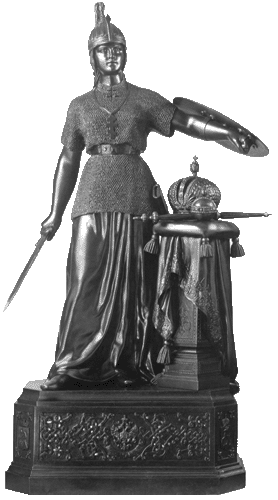 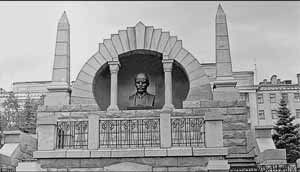 Станковая
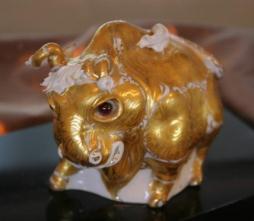 Монументальная и 
монументально-декоративная
Мелкая 
пластика
Задания ЕГЭ
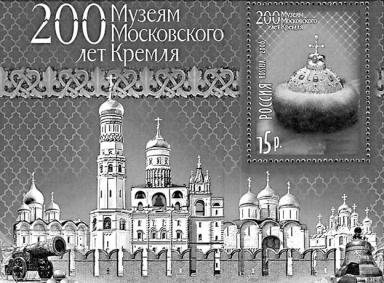 Какие памятники возведены в городе, которому посвящён данный почтовый блок? В ответе запишите две цифры, под которыми указаны эти памятники.
3
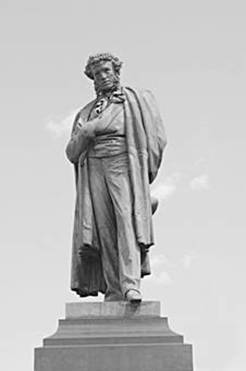 1
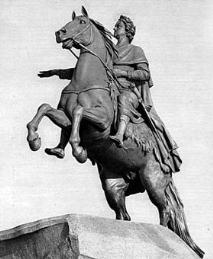 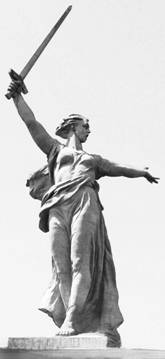 2
4
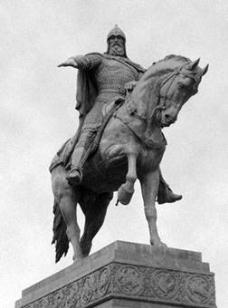 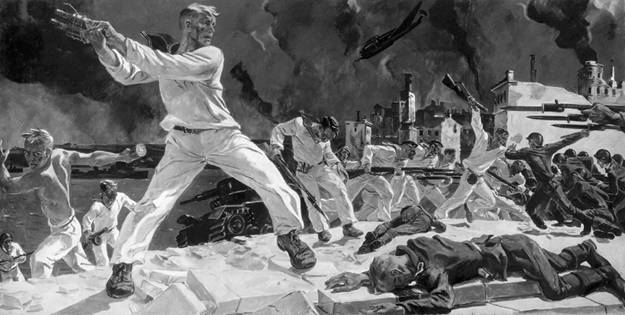 Какая скульптура символизирует эпоху той же войны, что и данная картина? В ответе запишите цифру, под которой она указана.
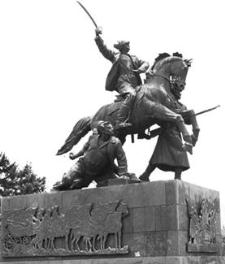 3
2
1
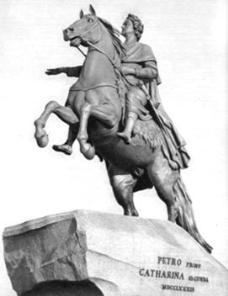 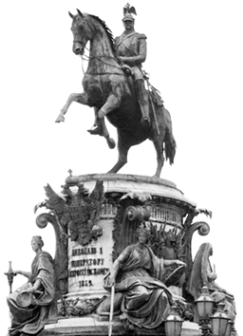 4
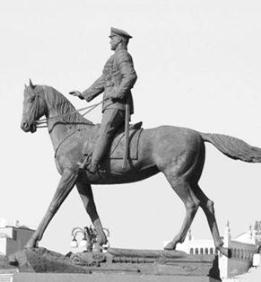 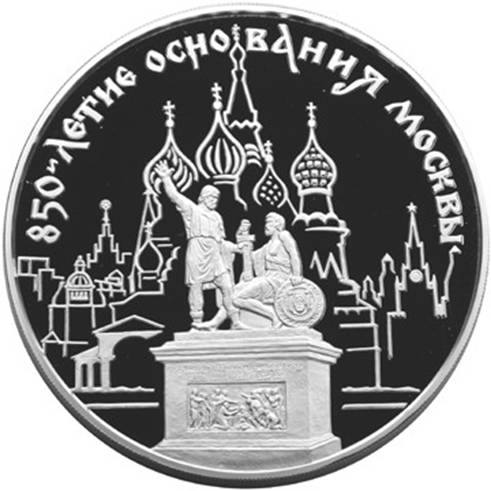 Какие суждения о данной монете являются верными? Выберите два суждения из пяти предложенных. Запишите в таблицу цифры, под которыми они указаны.
Монета выпущена в СССР.
Один из исторических деятелей, памятник которым изображён на монете, был нижегородским купцом.
Исторические деятели, памятник которым изображён на монете, прославились участием в борьбе с ордынским владычеством на Руси.
Собор, изображённый на монете за скульптурным памятником, был построен в XVI в.
Один из исторических деятелей, которым посвящён изображённый на монете памятник, был избран на царский престол Земским собором.
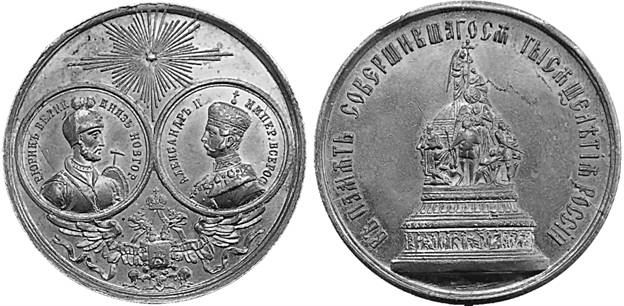 Какие суждения о данном изображении являются верными? Укажите два суждения из пяти предложенных. Запишите в таблицу цифры, которыми они обозначены.
Медаль, представленная на изображении, была выпущена в начале XX в.
Один из правителей, изображённых на лицевой стороне медали, погиб в результате покушения народовольцев.
Оба персонажа, изображённых на лицевой стороне медали, – представители одной правящей династии.
Памятник, изображённый на оборотной стороне медали, был воздвигнут в городе, жители которого (согласно «Повести временных лет») призвали на княжение правителя, представленного в левой части лицевой стороны медали.
Автором памятника, изображённого на оборотной стороне медали, является В.И. Мухина.
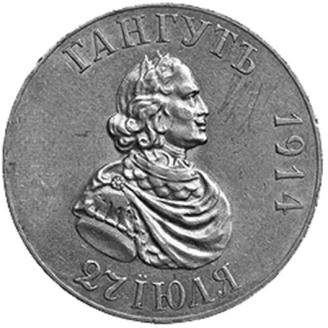 Какой скульптурный памятник посвящён историческому деятелю, изображённому на данной памятной монете? В ответе запишите цифру, под которой этот памятник указан.
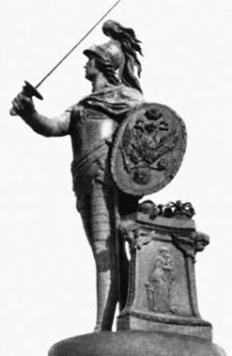 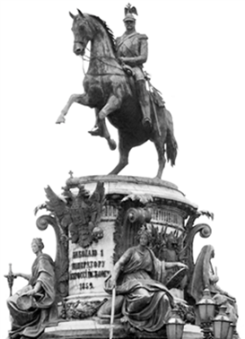 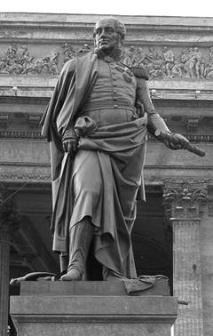 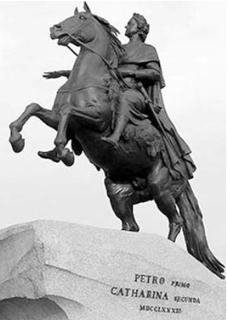 Установите соответствие между памятниками культуры и их краткими характеристиками: к каждой позиции первого столбца подберите соответствующую позицию из второго столбца.
А) памятник «Тысячелетие России»
Б) роман «Поднятая целина»
В) ансамбль Новоиерусалимского монастыря
Г) «Слово о законе и благодати»
Автор является лауреатом Нобелевской премии.
Памятник установлен в Новгородском кремле.
Памятник создан во время княжения Ярослава Мудрого.
Памятник открыт во время правления Павла I.
Один из авторов – А. Фиораванти.
Памятник создан по инициативе патриарха Никона.
Задание 1
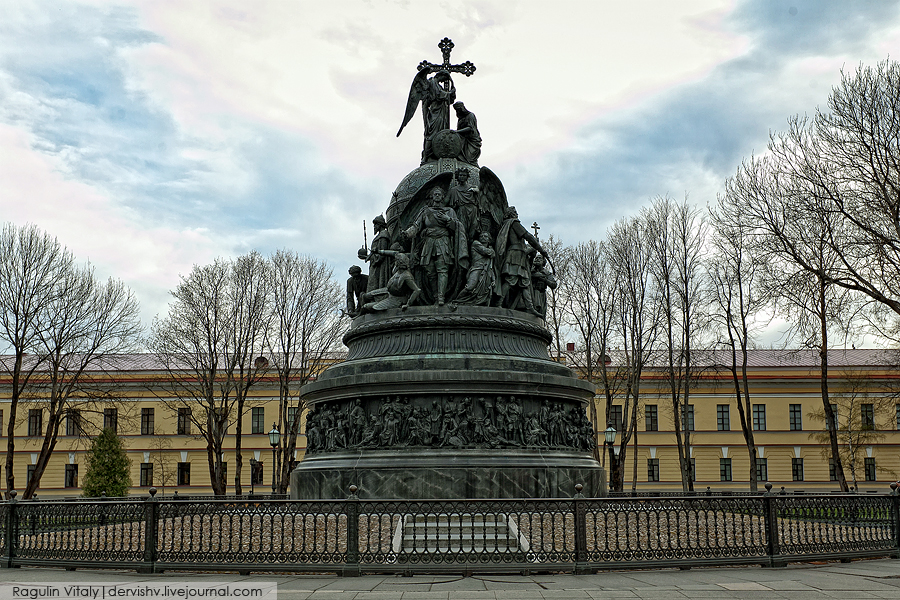 Тысячелетие России. 1862 г. Новгород. 
Скульпторы Микешин М., Шредер И.
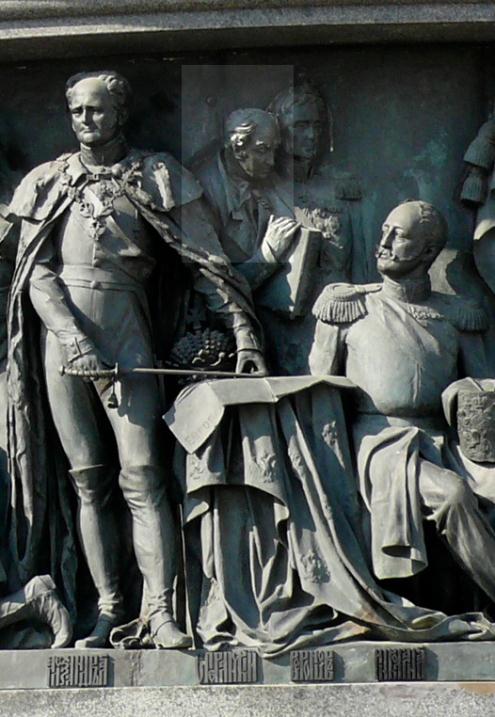 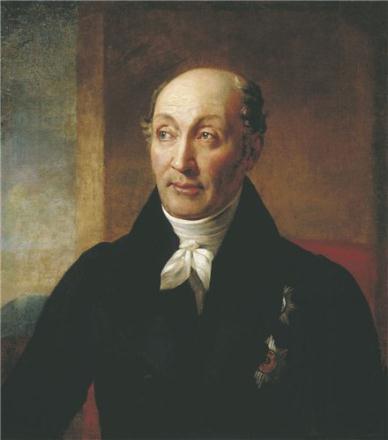 М.М.Сперанский
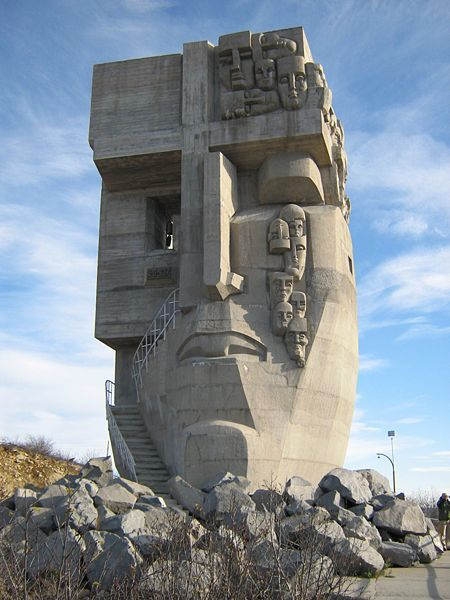 Э.Неизвестный
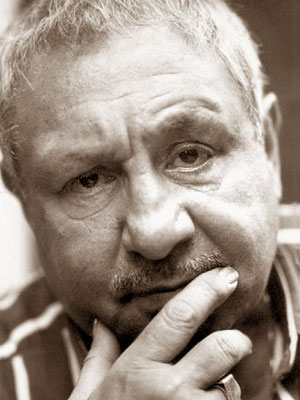 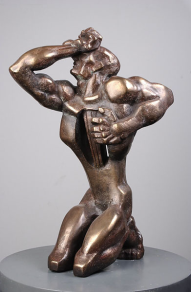 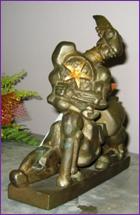 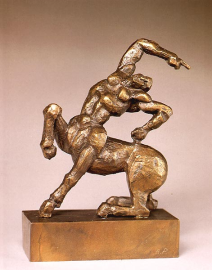 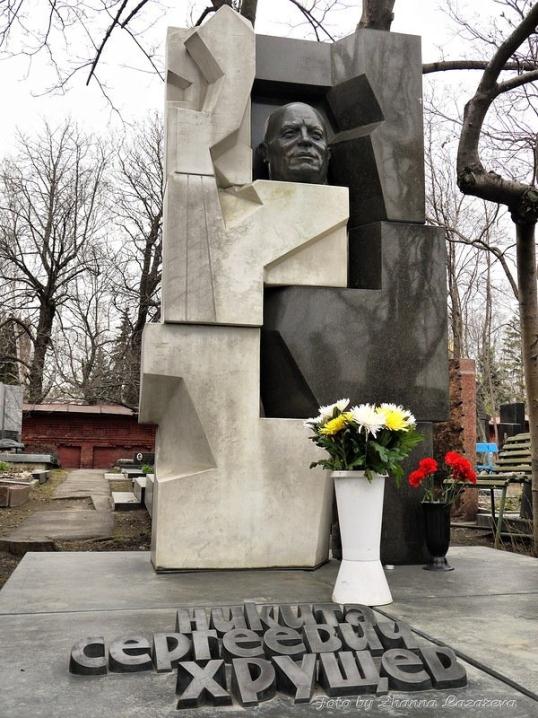 Э.Неизвестный
Надгробие Н.С.Хрущева
Задание 2
Работа с источником
Ленинский план монументальной пропаганды
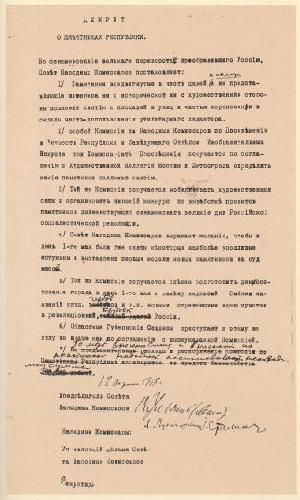 Вопросы к документу:
1. Перечислите  изменения, внесенные СНК  в отношении памятников в РСФСР.
2. Как вы думаете, почему молодое советское правительство на первом году своего существования занялось вопросом памятников?
3. Какую функцию они должны были выполнять?
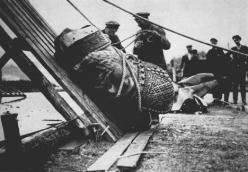 ДЕКРЕТ
от 12 апреля 1918 года
О ПАМЯТНИКАХ РЕСПУБЛИКИ
Задание 3
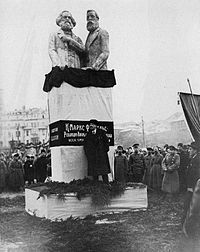 1
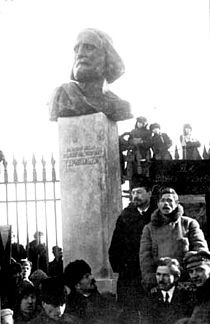 4
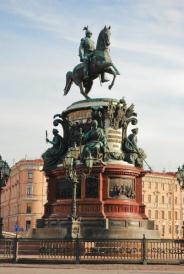 2
3
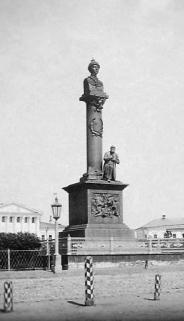 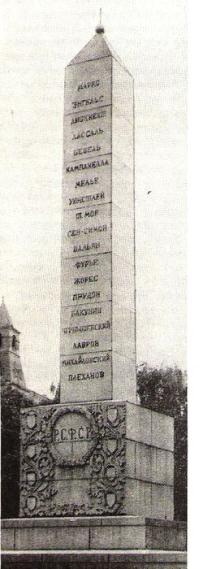 Определите, какие памятники появились после установления в стране власти большевиков?
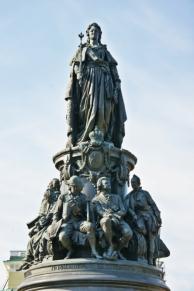 6
8
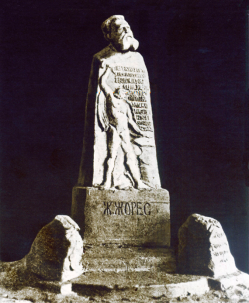 5
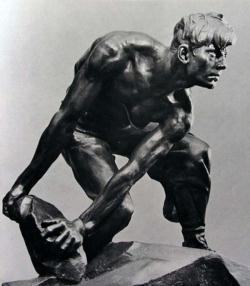 7
Екатеринбург
Монументальная
 пропаганда
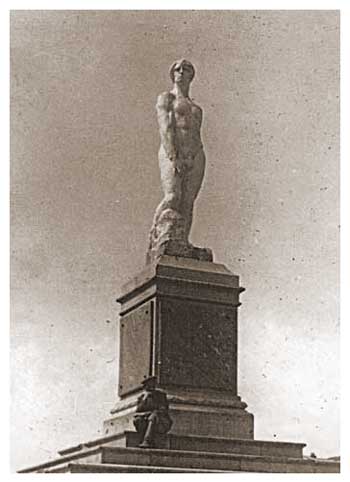 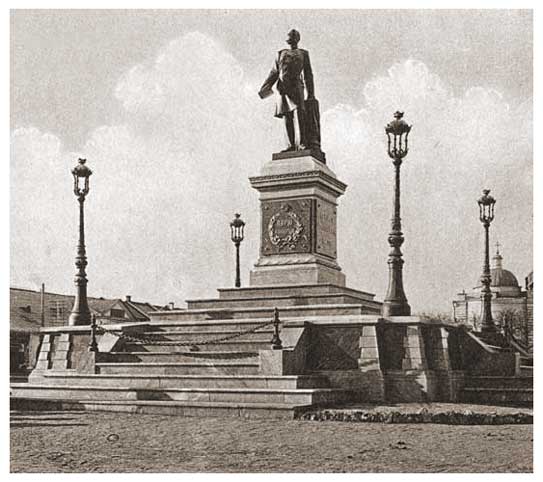 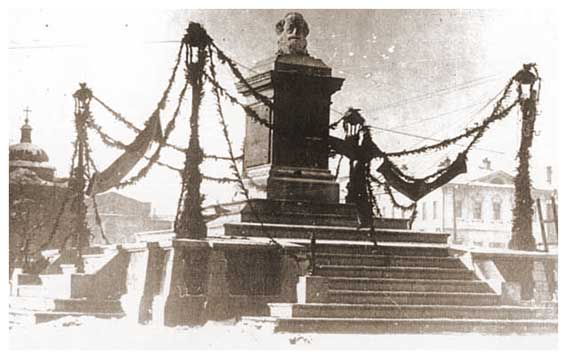 1919 г.
1920 г.
1917 г.
Задание 4
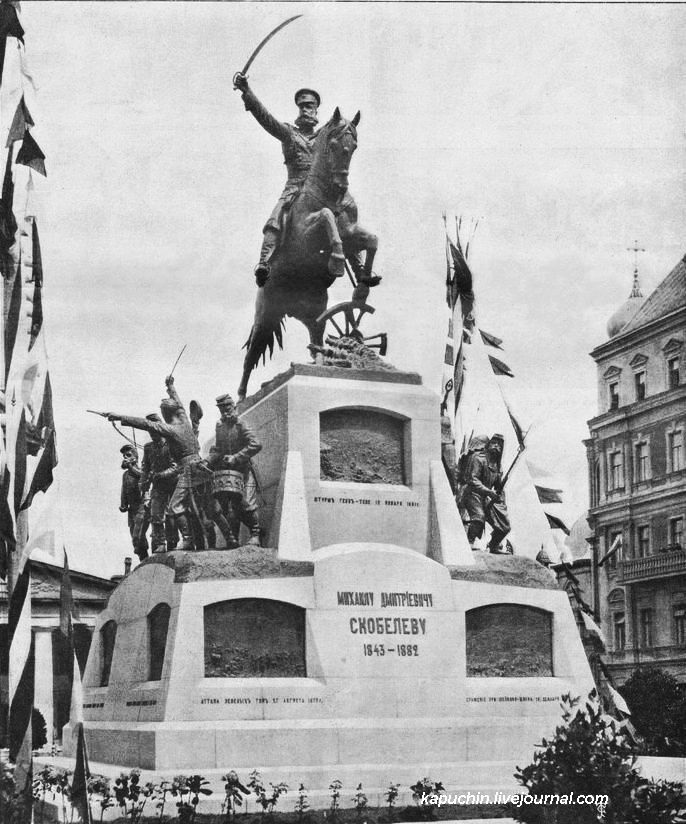 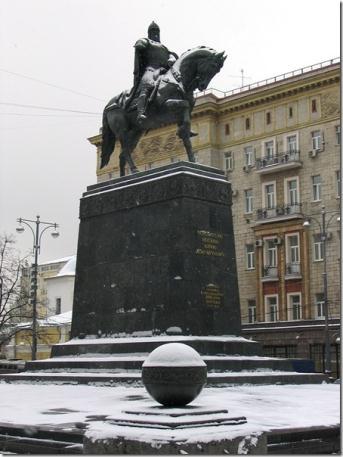 Исследовательское задание:
Установите место нахождения памятника, причину его сноса и что находится на этом месте в настоящее время.
Задание 5
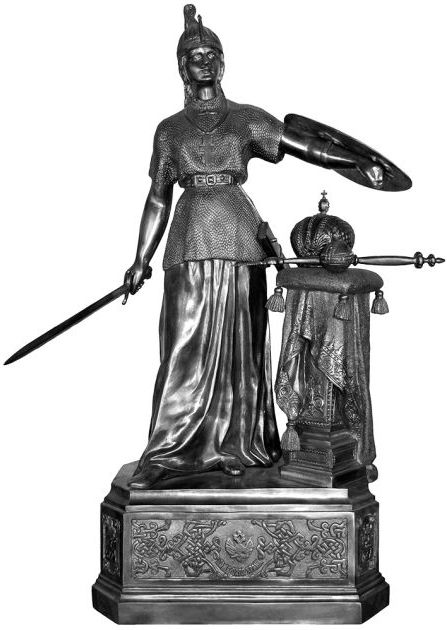 Исследовательское задание:
Установите автора и историю скульптуры. 
Изучите изображение и назовите детали, которые фактически сделали скульптуру запрещенной в годы советской власти.
Установите места нахождения памятника в настоящее время.
Лаверецкий Н. А. Россия
Задание 6
Определи место нахождения
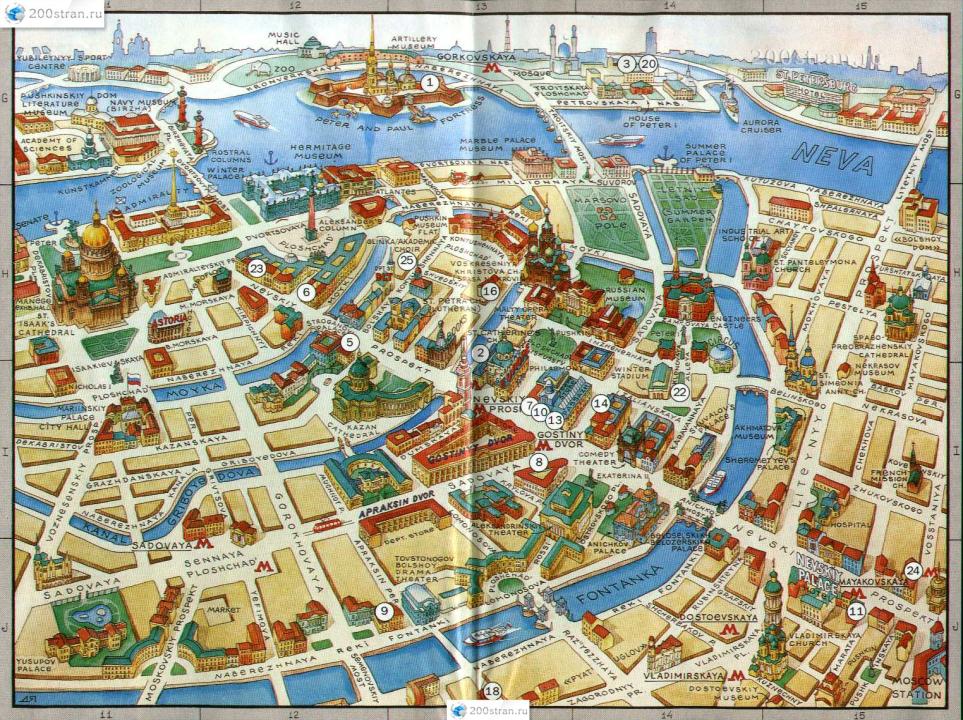 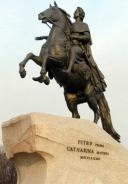 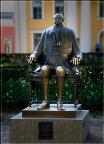 1
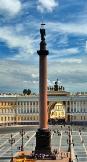 2
3
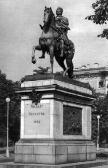 5
4
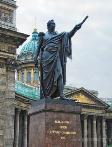 Задание 7
Угадай памятник
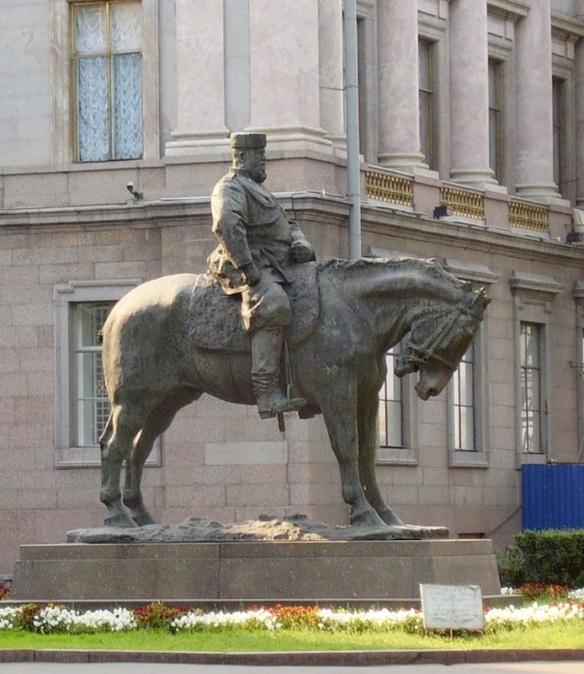 П.Трубецкой.
Памятник 
Александру III
Стоит комод,На комоде бегемот,На бегемоте обормот,На обормоте шапка,На шапке крест,Кто угадает,Того под арест.
***
В июльскую жару
И в день холодный
Стоит он в парке –
старый паровоз,
что москвичам когда-то
в год голодный
хлеб братский
от челябинцев привез.

Александр Куницын
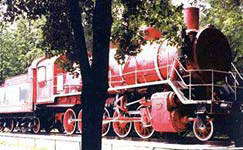 Паровоз «Красный Коммунар»
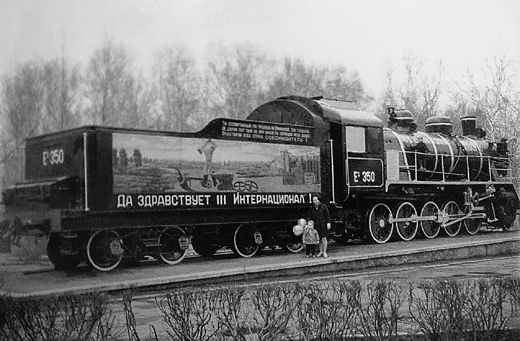 «Первенец»

Когда он вышел, громыхая,
из заводских ворот,
платками, кепками махая,
за ним бежал народ.
Кричали дети:
- Вот он, трактор!
А он, в броню одет,
по сбитому степному 
                             тракту
уже печатал след…

Л.К.Татьяничева
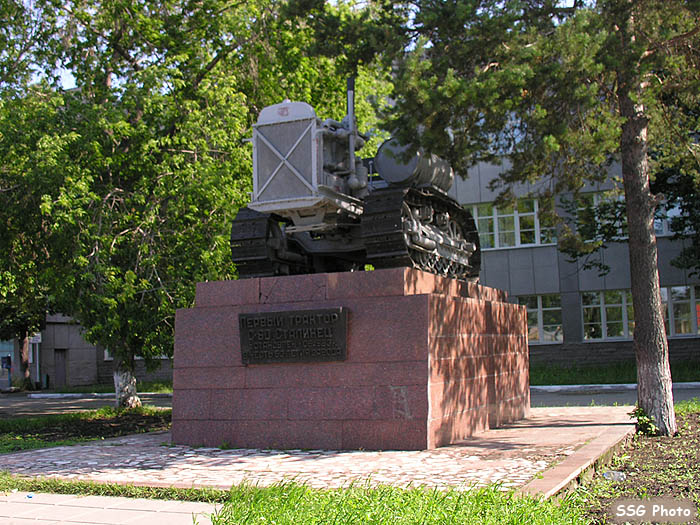 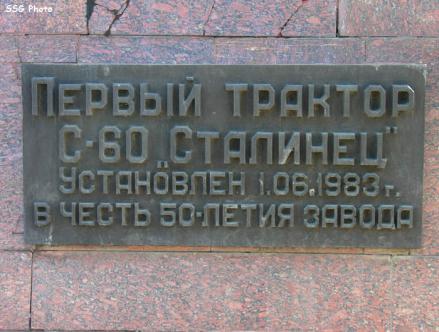 ***
Здесь нет могил.
Но память здесь – 
                      нетленна.
Струится вечно
                      пламень ввысь…
Приди, потомок,
                      и смиренно
Сынам Отчизны поклонись. 

Т.Смычагин
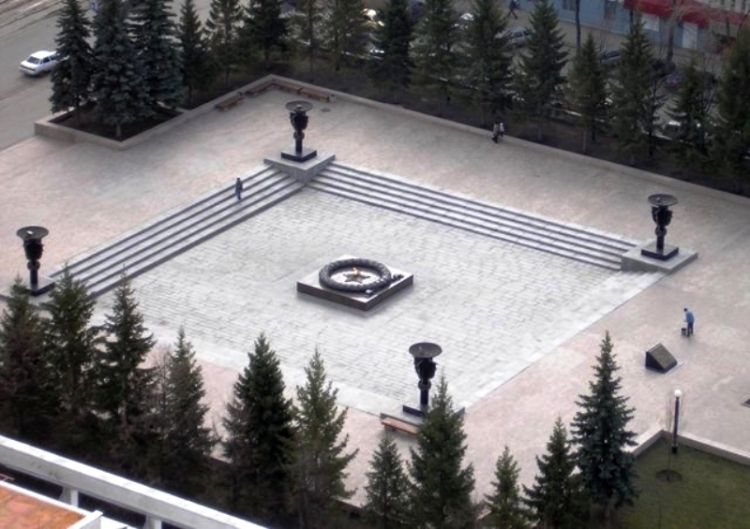 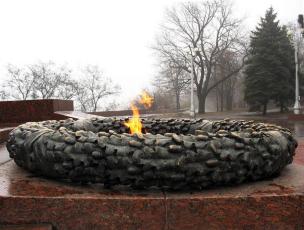 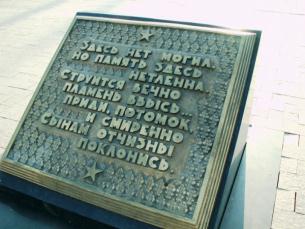 Мемориал 
«Вечный огонь»
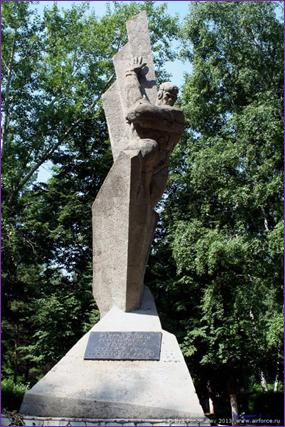 ***
Нет, летчики не умирают,
А просто, как за облака,
Они однажды улетают
В бессмертие – на все века!

С.Каширин
Савочкин С.Я.
«Советский Икар»
***
Застыл солдат у школьного порога…
Следы сапог и скорбная стена,
Где перечислены в порядке строгом
Выпускников ушедших имена…

Е.Ховив
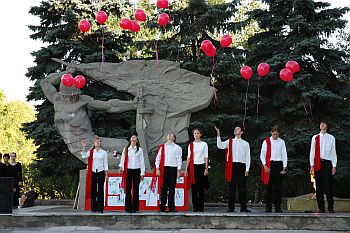 Бокарев В.П.
Памятник выпускникам школы № 1, погибшим на войне
***
То дальнее время,
Как свежая рана.
Как рана,
Которой зажить еще рано.
Оно – в обелисках,
На траурных лентах
И в танках,
Оставленных
               на постаментах…

А.Пшеничный
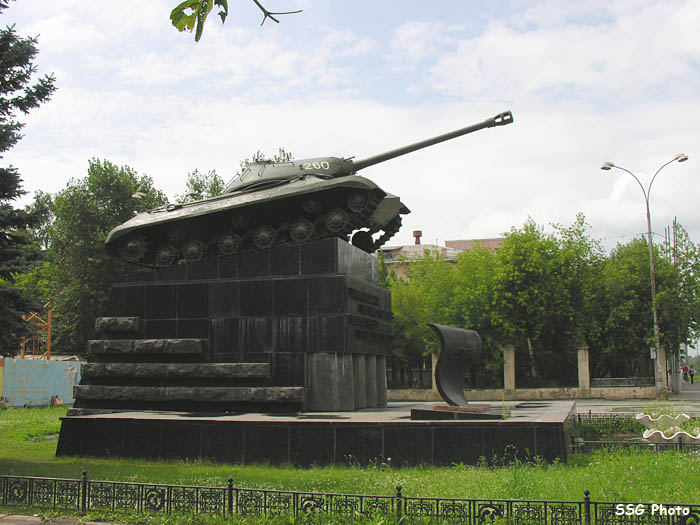 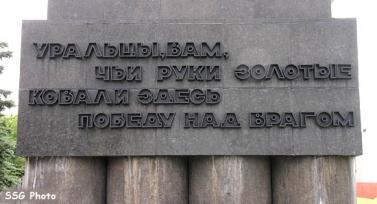 Танк «ИС – 3»
***
Пусть женщина взойдет на пьедестал
Простой солдаткою, а не богиней Никой,
Чтоб в скорби безутешной и великой
Ты грозный лик России узнавал…

Ю.Крутов
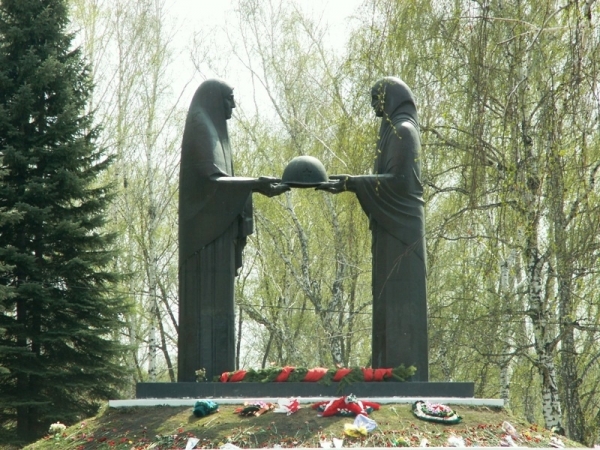 Головницкий Л.Н., Головницкая Э.Э.
Мемориал «Память». Лесное кладбище
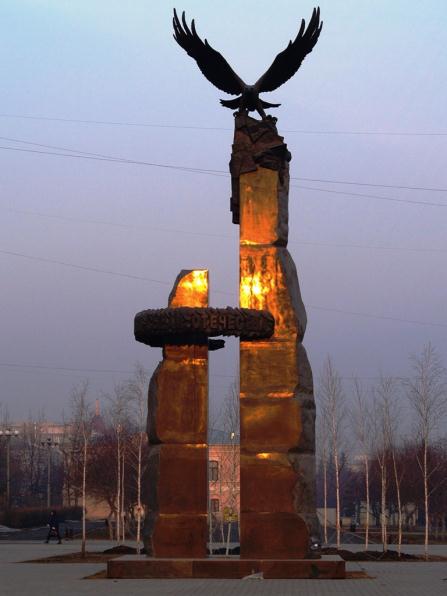 ***
 С высот орла
           на вас глядим,
 Мы не погибли,
           все мы живы,
 В граните славы
           вечной спим ...
 Сыны России.

 Е.Бондаренко
Митрошин В. 
«Доблестным сынам Отечества»
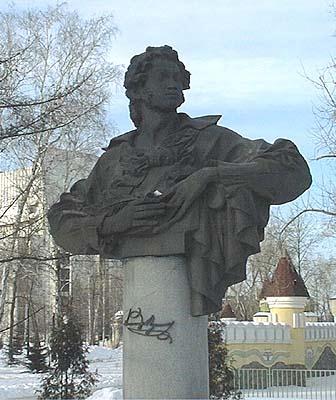 ***
И памятник поэту встал
У нас в Челябинске 
                              недаром!
… Он – в каждом доме.
Это значит,
Что нам, живущим у огня,
Он с темпераментом 
                              горячим
По духу творчества родня!

А.Куницын
Головницкий Л.Н.,
Головницкая Э.Э.
Памятник А.С.Пушкину
Задание 8
Первые монументы на Южном Урале посвящались императорам России
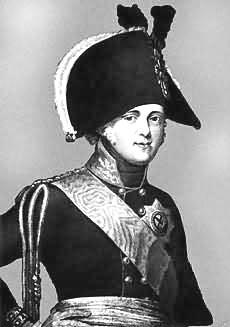 Александр I (1777 – 1825)
Александр II (1818 – 1881)
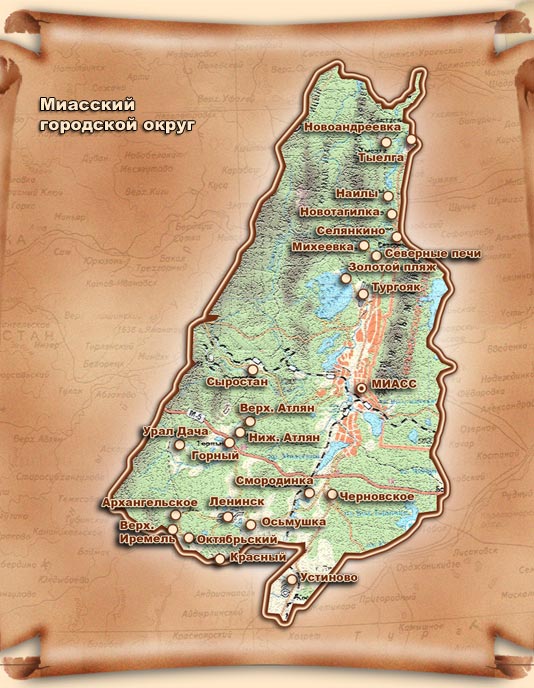 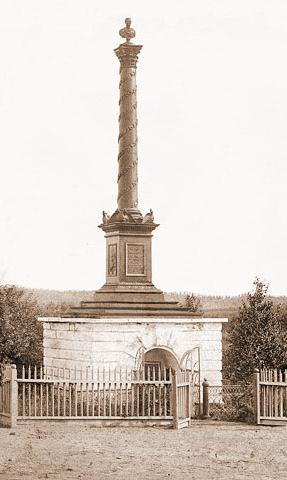 Арх. Тележников Ф.А.
Памятник Александру I
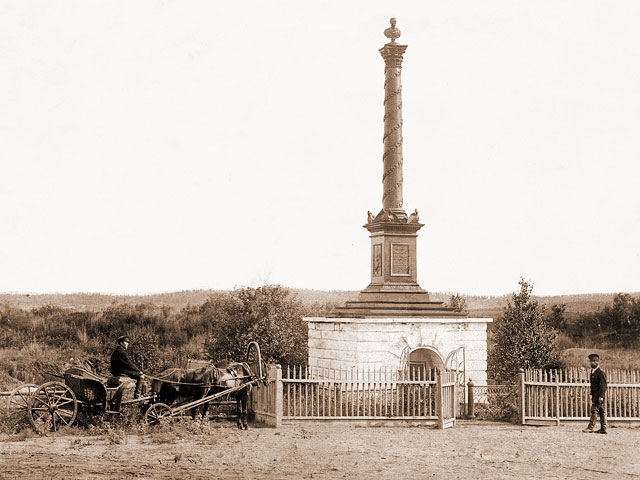 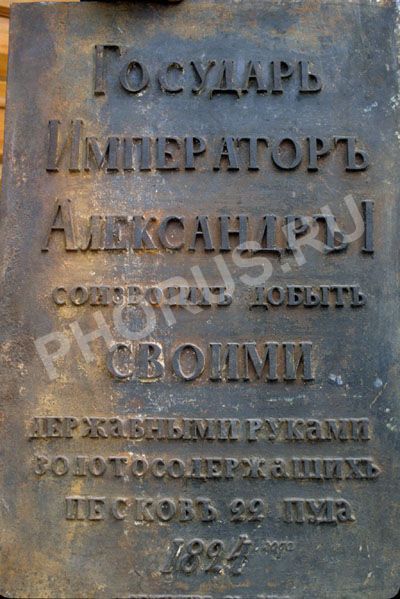 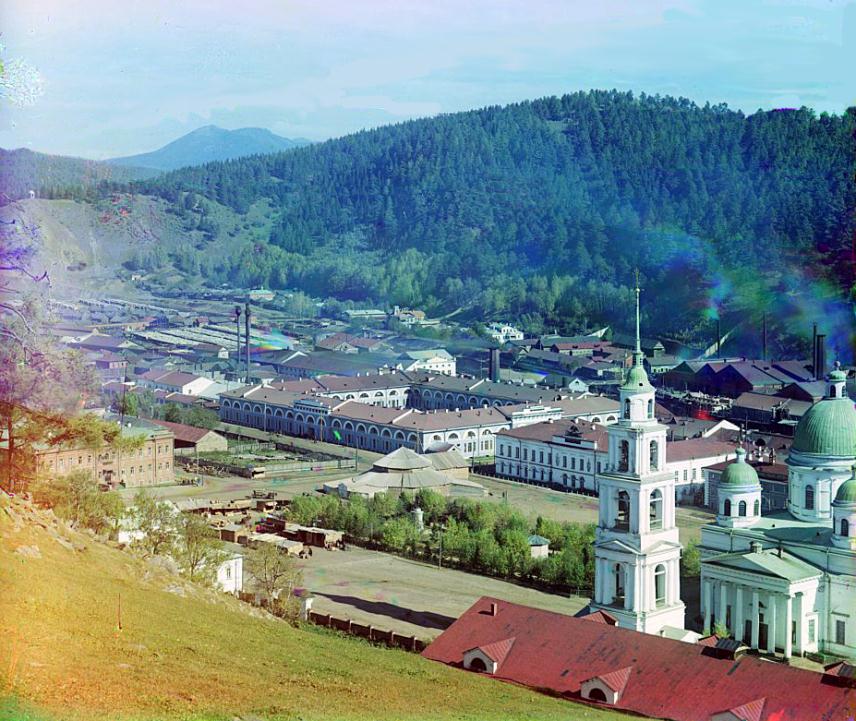 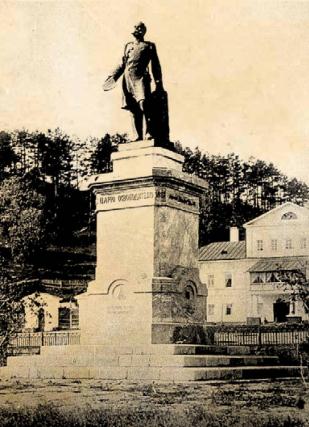 Вид на завод и городскую площадь Златоуста.
Фото С.М.Прокудина-Горского. 1909.
Задание 9
К вопросу о причинах сохранения памятников
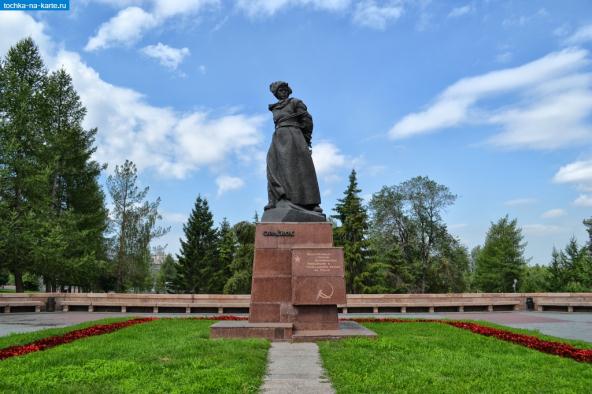 «Орленок»
Челябинск. 1958.
Головницкий Лев Николаевич
(1929 - 1994)
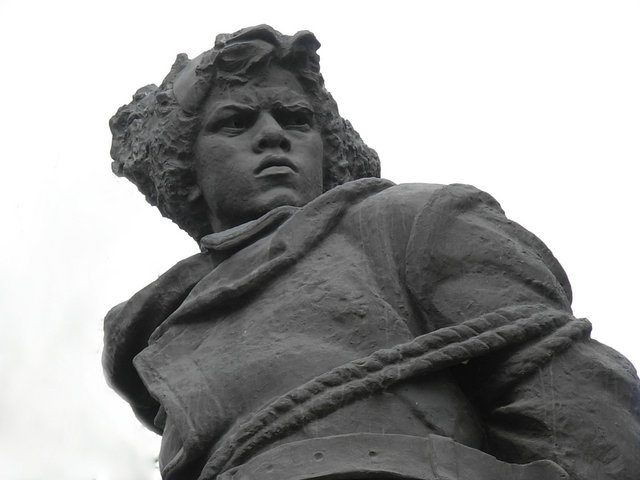 Интернет-проект
http://местопамяти.рф/#/
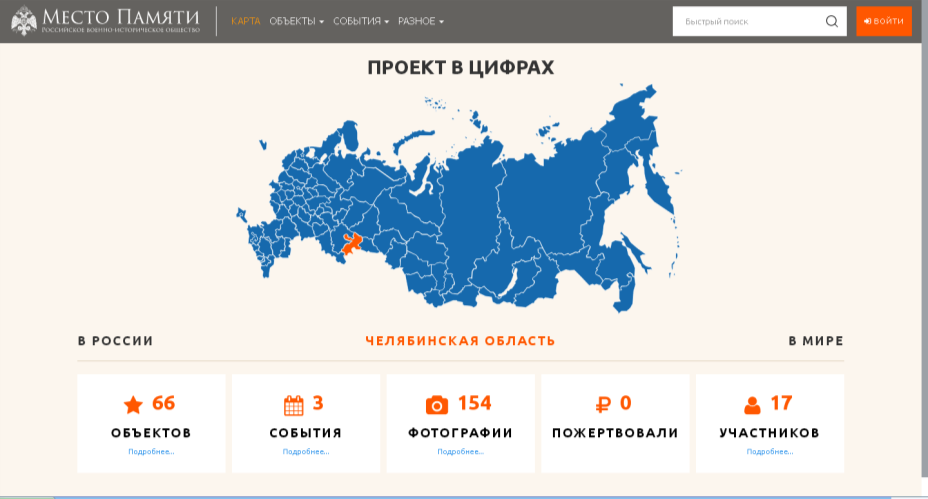 http://местопамяти.рф/#/
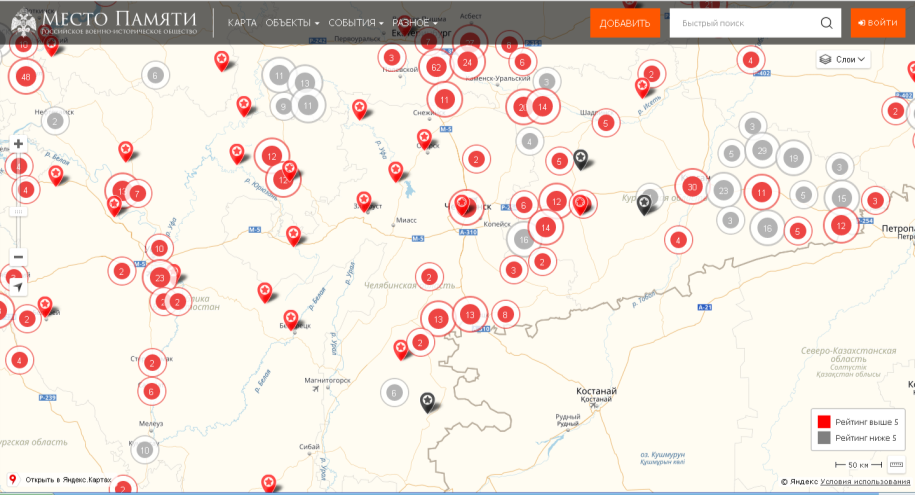